3 Kinds of Worshipers
Which kind of worshiper are you?
Introduction
Worship = to honor or show reverence for as a divine being or supernatural power

From the beginning of creation, man has worshiped some greater power.

Through the centuries, man worshiped.

Today, many fail to appreciate the meaning of worship.

There are 3 kinds of worshipers.
2
3 Worshipers
2023
MOLD
We resist change – even small changes.


We become tradition bound.


Worship becomes cold, stiff, formal, ritual
3
3 Worshipers
2023
MOLD
(Mark 7:1)  Then the Pharisees and some of the scribes came together to Him, having come from Jerusalem.
(Mark 7:2)  Now when they saw some of His disciples eat bread with defiled, that is, with unwashed hands, they found fault.
(Mark 7:3)  For the Pharisees and all the Jews do not eat unless they wash their hands in a special way, holding the tradition of the elders.
4
3 Worshipers
2023
MOLD
(Mark 7:4)  When they come from the marketplace, they do not eat unless they wash. And there are many other things which they have received and hold, like the washing of cups, pitchers, copper vessels, and couches.
(Mark 7:5)  Then the Pharisees and scribes asked Him, "Why do Your disciples not walk according to the tradition of the elders, but eat bread with unwashed hands?"
5
3 Worshipers
2023
MOLD
(Mark 7:6)  He answered and said to them, "Well did Isaiah prophesy of you hypocrites, as it is written: 'THIS PEOPLE HONORS ME WITH THEIR LIPS, BUT THEIR HEART IS FAR FROM ME.
(Mark 7:7)  AND IN VAIN THEY WORSHIP ME, TEACHING AS DOCTRINES THE COMMANDMENTS OF MEN.'
(Mark 7:8)  For laying aside the commandment of God, you hold the tradition of men—the washing of pitchers and cups, and many other such things you do."
6
3 Worshipers
2023
MOLD
Can you remember your worship?
What songs did you sing?
What was to content of the sermon?
What was the topic of the Bible class?

Have you been just going through the motions?
Are you stuck in a mold?
7
3 Worshipers
2023
MOLD
(Isaiah 1:13)  Bring no more futile sacrifices; Incense is an abomination to Me. The New Moons, the Sabbaths, and the calling of assemblies—I cannot endure iniquity and the sacred meeting.
(Isaiah 1:14)  Your New Moons and your appointed feasts My soul hates; They are a trouble to Me, I am weary of bearing them.
(Isaiah 1:15)  When you spread out your hands, I will hide My eyes from you; Even though you make many prayers, I will not hear. Your hands are full of blood.
8
3 Worshipers
2023
MOLD
(Isaiah 1:16)  "Wash yourselves, make yourselves clean; Put away the evil of your doings from before My eyes. Cease to do evil,
(Isaiah 1:17)  Learn to do good; Seek justice, Rebuke the oppressor; Defend the fatherless, Plead for the widow.
9
3 Worshipers
2023
Berry Eaters
Two hunters were lost in the woods – hungry – they find some berries.

Their stomach was full – but the berries had no nutritional value.

They died in the woods – full stomach but died of malnutrition.
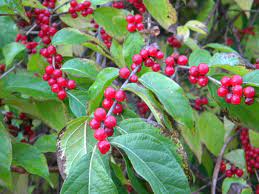 10
3 Worshipers
2023
Berry Eaters
Partake of the communion
BUT they are dying – 1 Cor. 11
Sing – BUT not taught
Pray – BUT hollow repetition
Sermon – a LONG commercial
Giving – a nuisance
We eat the berries – 
BUT we are dying of malnutrition.
11
3 Worshipers
2023
Pump Primers
Well pump in the desert
Near was a jug full of water.

Use the water to prime the pump.

Then drink all the cool water you want.

When you leave – fill the jug for the next person.
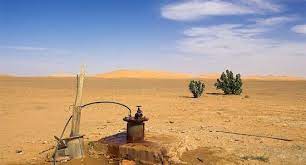 12
3 Worshipers
2023
Pump Primers
Give – then drink – then help the next thirsty person

Pour out your soul in praise – drink deeply.

Fill the jug for other to enjoy what you enjoyed.
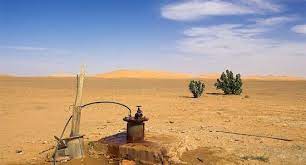 13
3 Worshipers
2023
Which worshiper are you?
Just fit the mold

Berry Eaters

Pump Primers
14
3 Worshipers
2023